Network Disk Recorder WJ-NX Series version up contents- November 2021 -
Model : WJ-NX400, WJ-NX300, WJ-NX200 , WJ-NX100
Ver.1.00
Nov. 2021
Contents
Version No. : V4.60
Release date(Web) : Nov. 2021
New Product Support
Target
Product
Version
WJ-NX400, WJ-NX300, WJ-NX200, WJ-NX100
V4.60
Contents
Support 360-degree Fisheye Camera with AI engine

Model : WV-S4156, WV-S4176, WV-S4556L, WV-S4576L

       Limitations 
For WV-S4176 and WV-X4576L, if the recording mode is set to "1-screen PTZ" and the installation 
     position is set to "Wall", the resolution cannot be set to 5M (2560x1920).

For WV-S4176 and WV-X4576L, if the compression method is set to MJPEG and the resolution is set to
     9M (2992 x 2992) or 5M (2192 x 2192), depending on the settings of the camera side, the upper limit of
     the recording frame rate could be 1 or 2 ips.

If the settings of Super dynamic and Wide dynamic range are changed, camera communication error may temporarily cause.

AI privacy guard recording is not supported.
Function improvement
Target
Product
Version
WJ-NX400, WJ-NX300, WJ-NX200, WJ-NX100
V4.60
Contents
Support the face detection frame display
     Keep additional information for the face detection in the video stream so that the ASM300 can display a  
      detection frame for the face detection.








      

           *1 Additional Information for face detection was removed in a NVR with previous firmware versions(v4.50).

Notice :
      The business intelligence function of the NX series NVR is not compatible with the New S series and AI cameras.
Live video
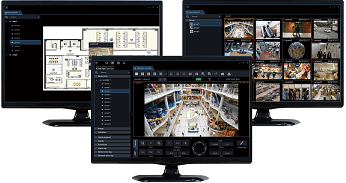 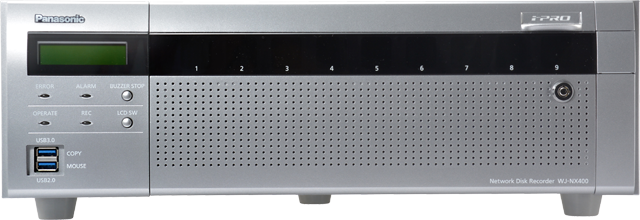 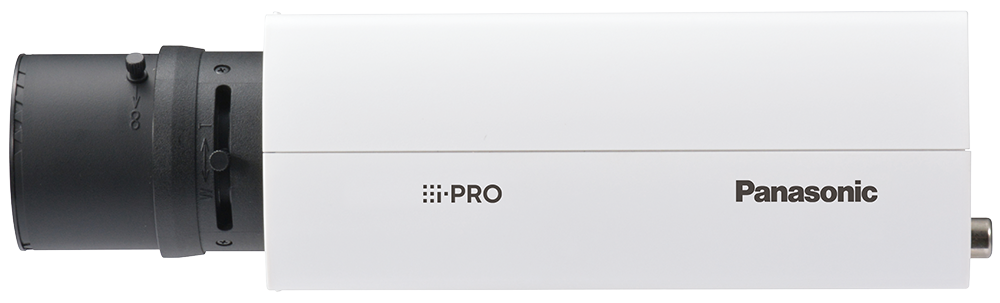 Recorded data
ASM300
:information for face detection *1
:live video/recorded data
Function improvement
Target
Product
Version
WJ-NX400, WJ-NX300, WJ-NX200, WJ-NX100
V4.60
Contents
Support TLS1.3 protocol
     Allows to select of TLS which PC supports.
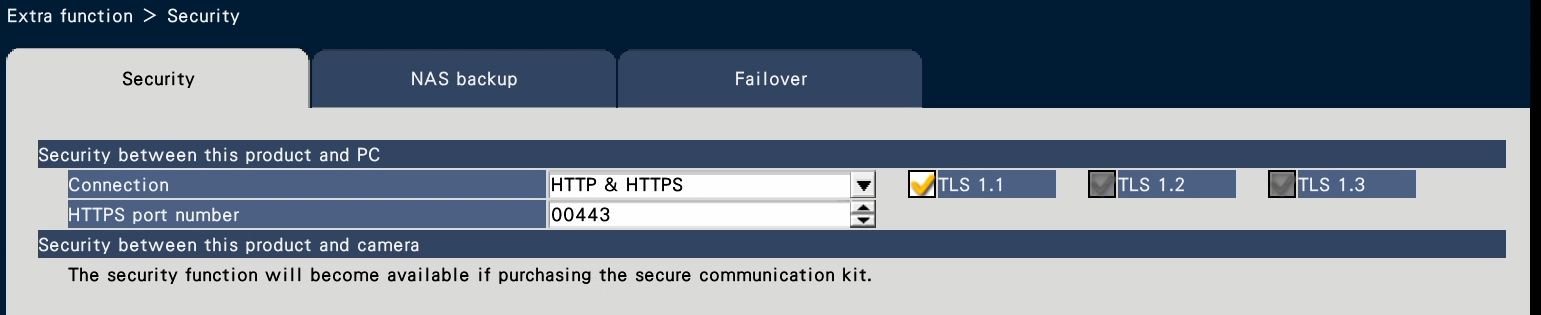 Version History
Version History